Entrepreneurship for Computer ScienceCS 15-390
The Lean Approach- Part I
Lecture 13, February 25, 2018

Mohammad Hammoud
Today…
Last Session:
COCA

Today’s Session:
Product Development: The Lean Startup Approach- Part I

Announcements:
CP1 is due on Feb 27 by midnight. Each team will be given 12 minutes to present its findings in class.
Midterm is on March 13.
Value vs. Waste
Question: Which of our efforts are value-creating and which are wasteful?

Lean thinking defines value-creation as providing benefits to the customers; anything else is a waste!

But, how can you know whether you are providing benefits (i.e., creating value) to your potential customers?
Note: True startup productivity CANNOT be measured in terms of how much you are building every day, but rather in terms of systematically figuring out the right thing to build every day
Towards Value Creation
Success is not about delivering a product; success is about delivering a product (or a feature of a product) that customers will use

The way to do this is to continuously align your efforts with your customers’ real needs
Note: This is not about asking your customers what they need because customers typically do not know what they need

The Build-Experiment-Learn feedback loop allows you to discover your customers’ needs and methodically align with them
Build-Experiment-Learn Feedback Loop
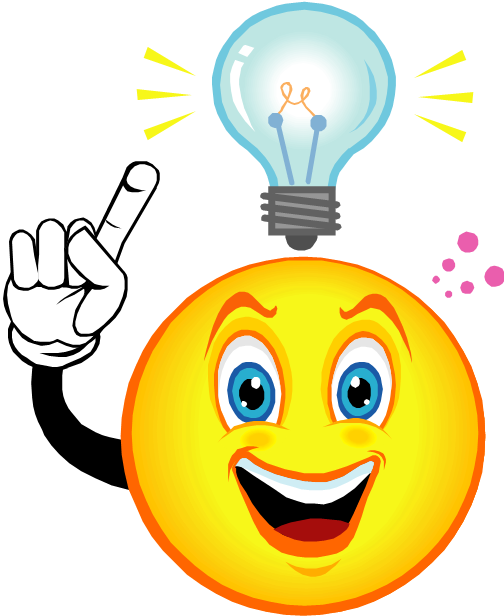 Idea
Learn
Build
Data
Product
Experiment
Build-Experiment-Learn Feedback Loop
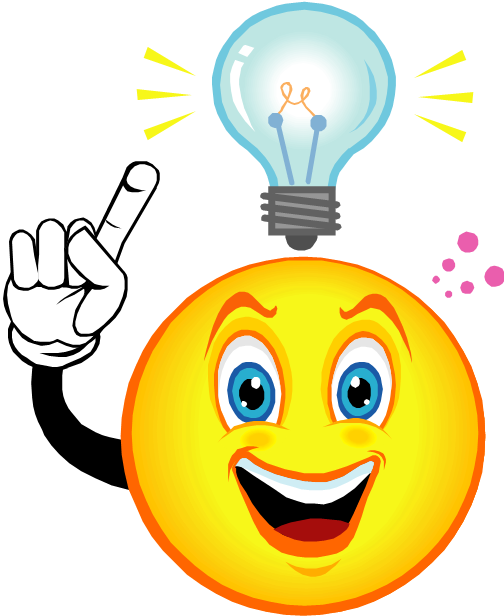 Idea
Learn
Build
The Build Phase
Data
Product
Experiment
The Build Phase: MVP
The build phase can be entered as quickly as possible with a Minimum Viable Product (MVP)

An MVP ranges in complexity from extremely simple smoke tests (little more than an advertisement) to early prototypes
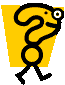 Prototypes
Smoke Tests
A product with problems and missing features
No product is built yet!
Example of MVP: Dropbox
Dropbox is an easy-to-use file sharing (or synchronization) tool, which uses a push-based caching (or full replication) technique
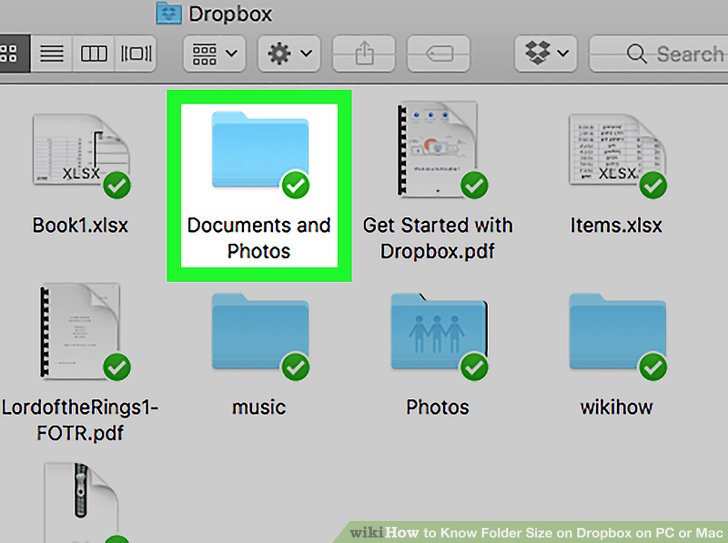 Push immediately to Dropbox service &all sharing devices
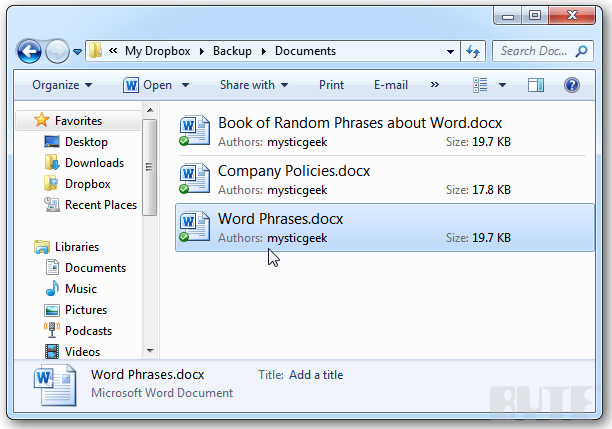 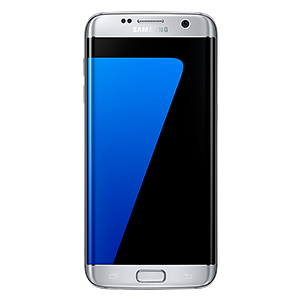 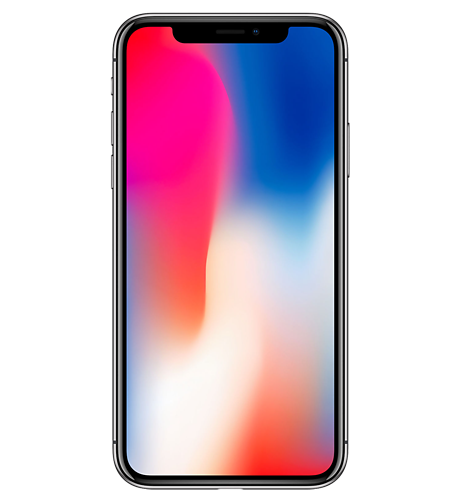 Example of MVP: Dropbox
Dropbox requires integration with a variety of computer platforms and OSs: Windows, Macintosh, iPhone, Android, and so on

It also necessitates deep understanding and expertise of distributed systems (caching, replication, consistency, reliability, availability, etc.)

To avoid the risk of waking up after years of development with a product that nobody wanted, Drew Houston (founder & CEO of Dropbox) did something unexpectedly easy
He made a video!
Example of MVP: Dropbox
The video was a 3-minute demonstration of the technology as it is meant to work
It was narrated by Drew himself (it was really banal!)
It targeted early adopters, who do not need a perfect solution to get intrigued

Drew recounted: “It drove hundreds of thousands of people to the website. Our beta waiting list went from 5000 people to 75000 people literally overnight. It totally blew us away.”

Today, Dropbox is worth more than $10 billion
Lesson: Think big but start small!
The Build Phase: MVP
Deciding how complex an MVP cannot be done formulaically
It requires judgment! 
When in doubt, simplify
Avoid overbuilding and overpromising
Any additional work beyond what needs to get you starting the loop might be a waste

An MVP does not only speak to product design and technical questions, but also serves in testing fundamental business hypotheses
Thus, it serves in providing a needed dose of reality
Build-Experiment-Learn Feedback Loop
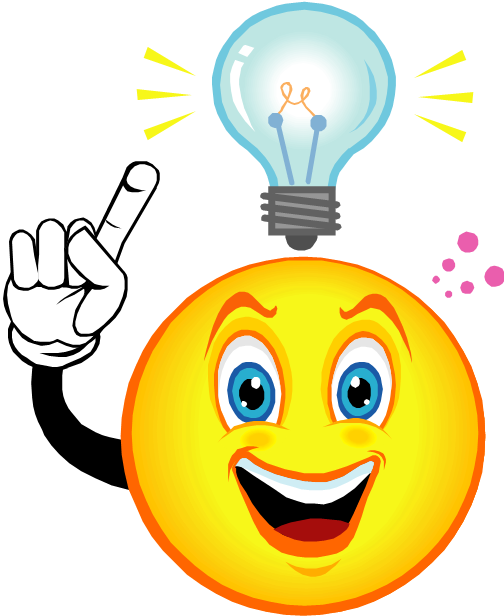 Idea
Learn
Build
Data
Product
Experiment
The Experimentation Phase
Dilemma: The Audacity of Zero
It is often easier to raise money when you have:
zero revenue
zero customers
zero traction 
than when you have a small amount of each!

Zero invites imagination, but small numbers invite questions about whether large numbers will ever materialize

This phenomenon (called the audacity of zero) creates a brutal incentive: 
Postpone getting any version of a product out until you are certain of success
Dilemma: The Audacity of Zero
If you postpone experimenting with your MVP, some unfortunate results will emerge like: 
The amount of wasted work may increase
Essential feedback will be missed
The risk that your startup will build something nobody wants may increase

But fund is important (a dilemma!), so what is the way out?
Tradeoffs: 
Would you prefer to attract venture capital and potentially squander it? 
Or, would you prefer to attract venture capital and wisely use it? 
Use an MVP to experiment (initially, silently) with early adopters within your beachhead market
Verify your concept via testing ALL its elements, starting with the riskiest ones
Scale out on a solid slate– fund will come naturally!
Leap-of-Faith Assumptions
The riskiest elements of a startup’s plan/concept (i.e., the parts on which everything depends) are called leap-of-faith assumptions

E.g., What was the main leap-of-faith assumption of Dropbox?
File synchronization is a problem

Note: Most people do not know about a certain solution (or even a problem); but once they experience the solution, they cannot imagine how they ever lived without it!
Leap-of-Faith Assumptions
The two most important leap-of-faith assumptions of any startup are the value hypothesis and the growth hypothesis

The value hypothesis:
It tests whether the product is really delivering value to customers after they start using it
A testing metric: retention rate

The growth hypothesis:
It tests how new customers will discover the product
A testing metric: referral rate or Net Promoter Score (NPS)
Example: Facebook
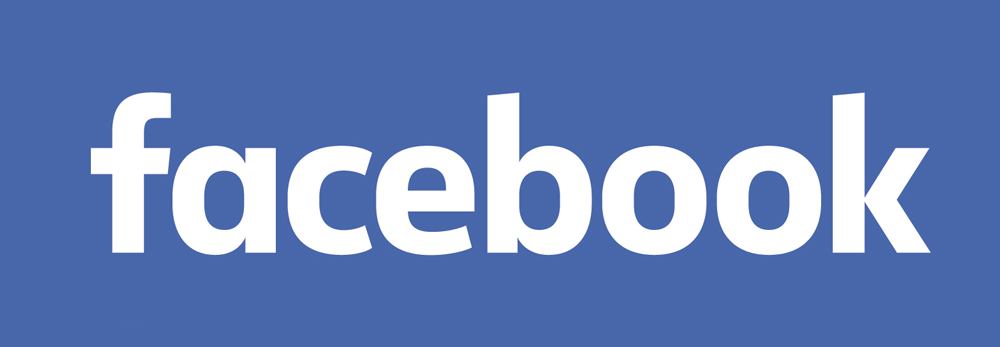 In 2004, Facebook had 150,000 registered users with very little revenue 

Yet, that summer they raised their first $500,000 in venture capital

Less than a year later, they raised an additional $12.7 million 

How Facebook was able to raise so much money when its actual usage was small?
Example: Facebook
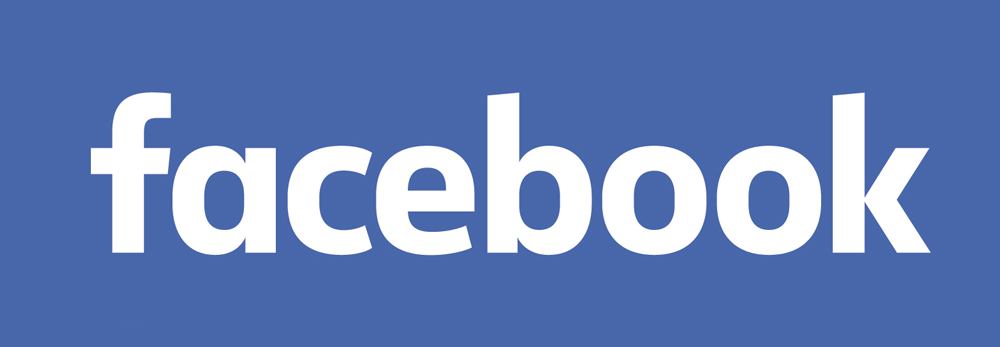 To answer this question, it suffices to look at Facebook’s value and growth hypotheses:
Validated value hypothesis: 
More than half of the users came back to the site every single day

Validated growth hypothesis: 
Facebook launched on Feb 4, 2004, and by the end of that month, almost ¾ of Harvard’s undergraduates were using it (without spending a dollar on marketing or advertising!)
Next Class
Product development: the lean approach- Part II